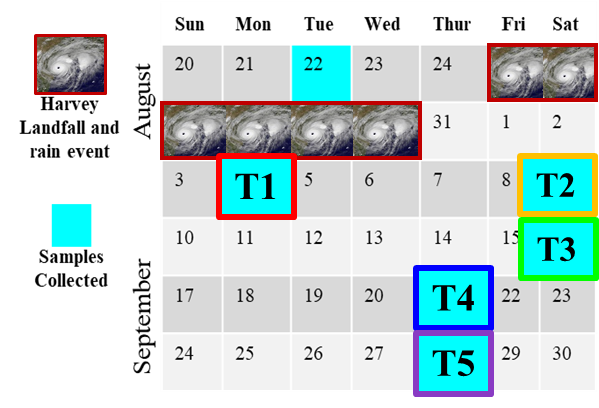 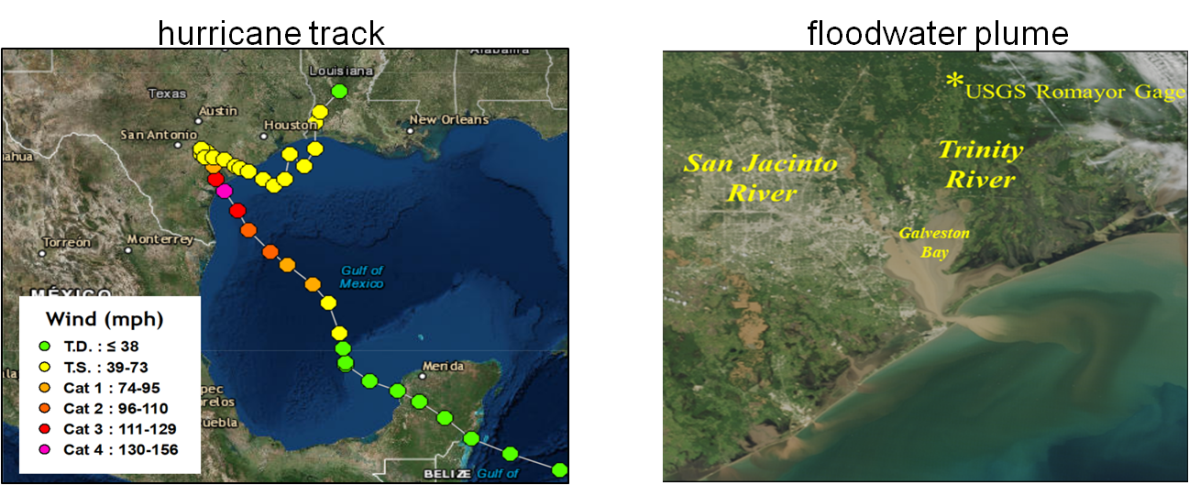 - August 26-30, 2017
 Category 4(>130 mph)
R/V Trident
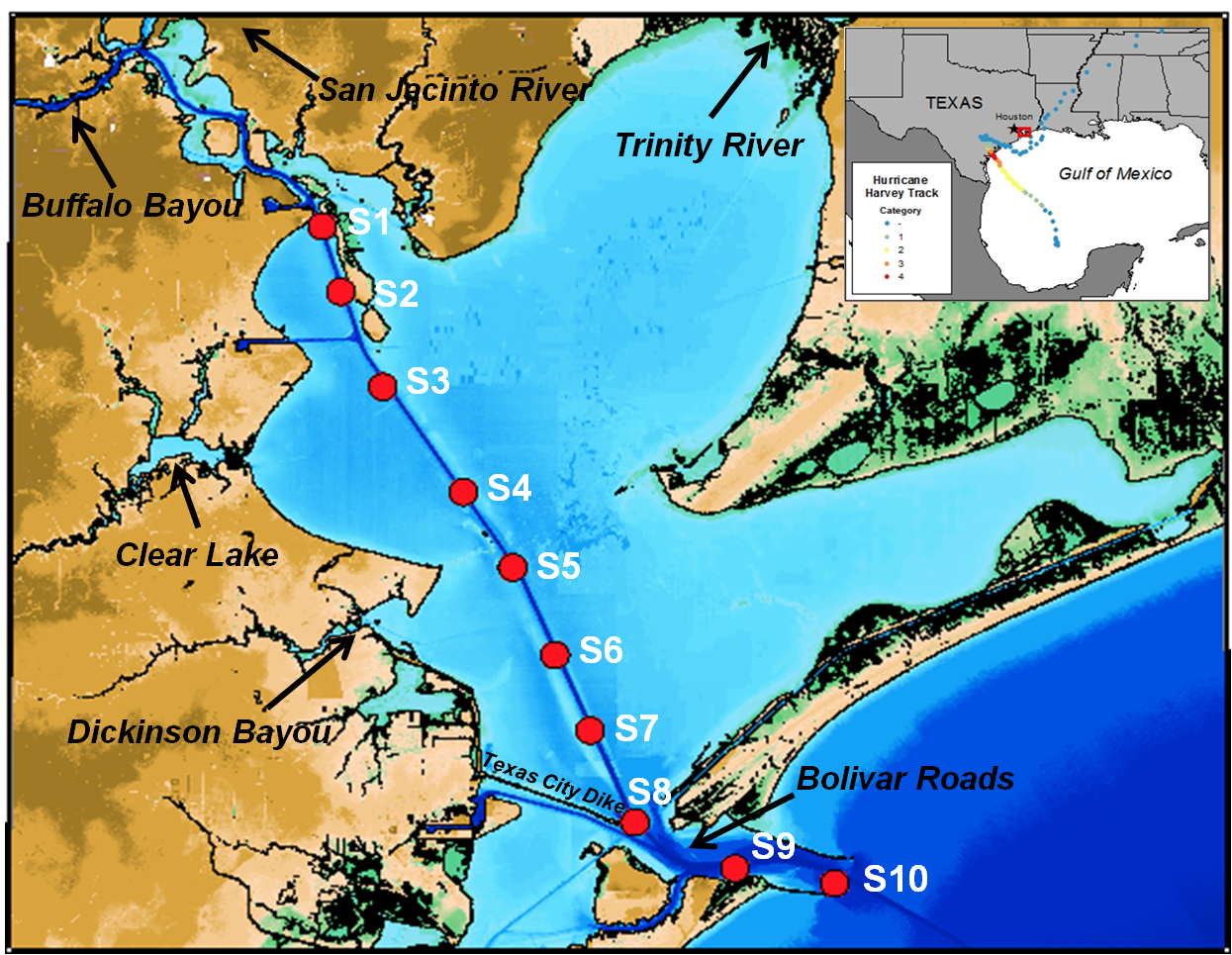 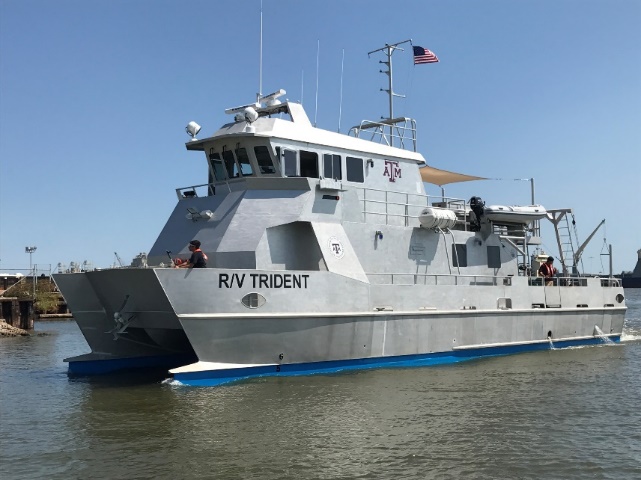 five trips (T1-T5), 10 stations (S1-S10)
 surface water
 0.2 μm filtration
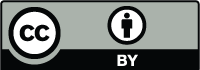 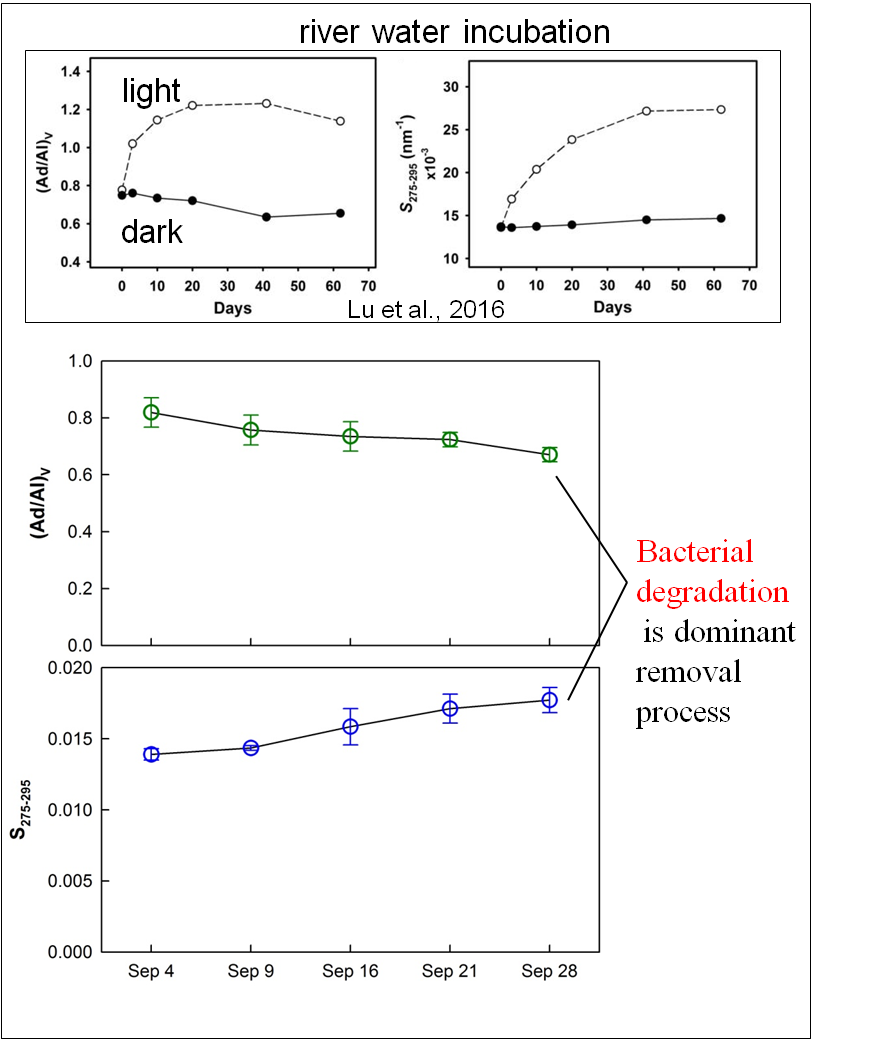 S  angiosperm
C  nonwoody
V  ubiquitous
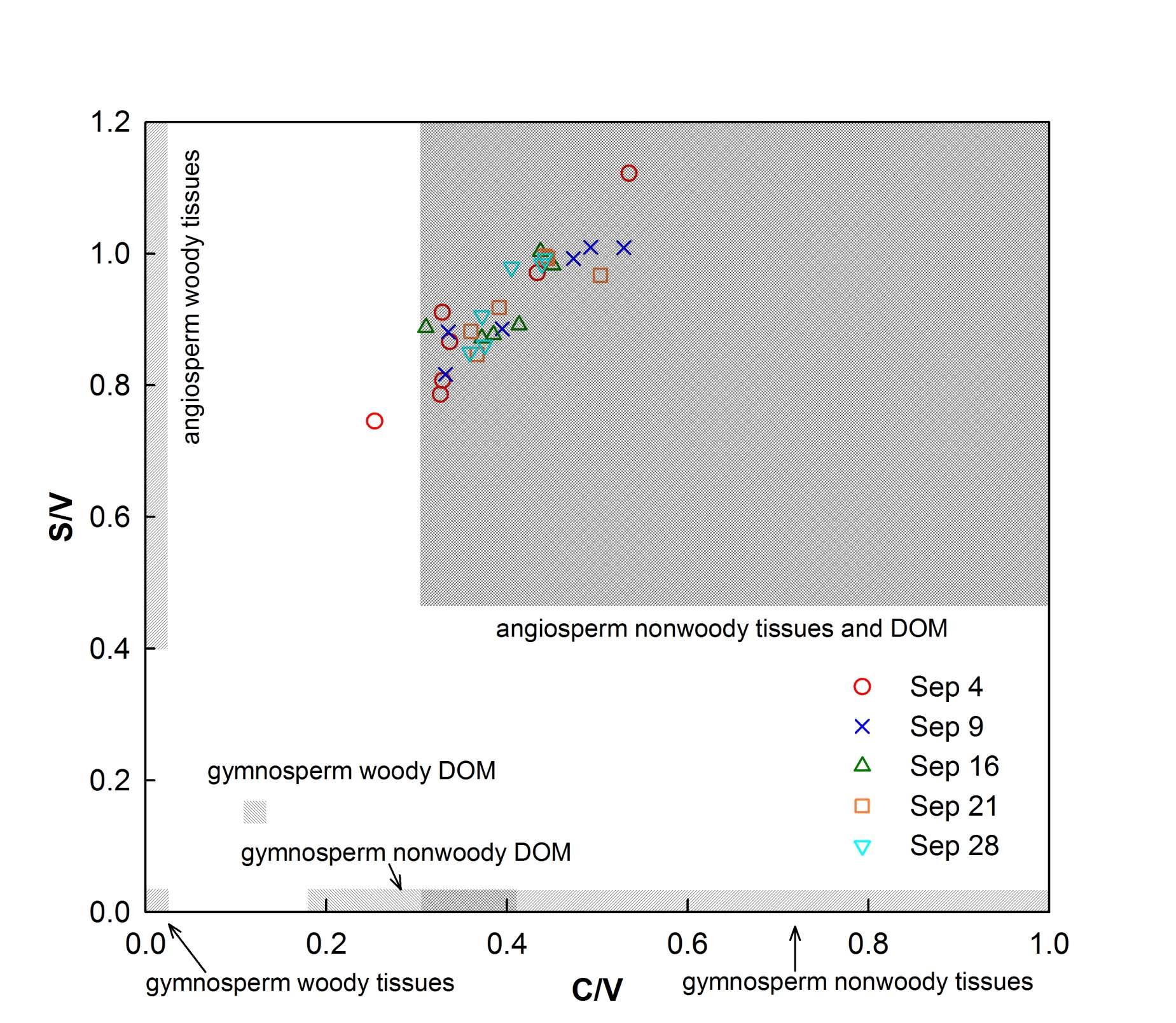 Major source ─ leachates from nonwoody tissues (e.g., leaves and grasses) of angiosperm vegetation
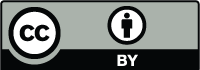 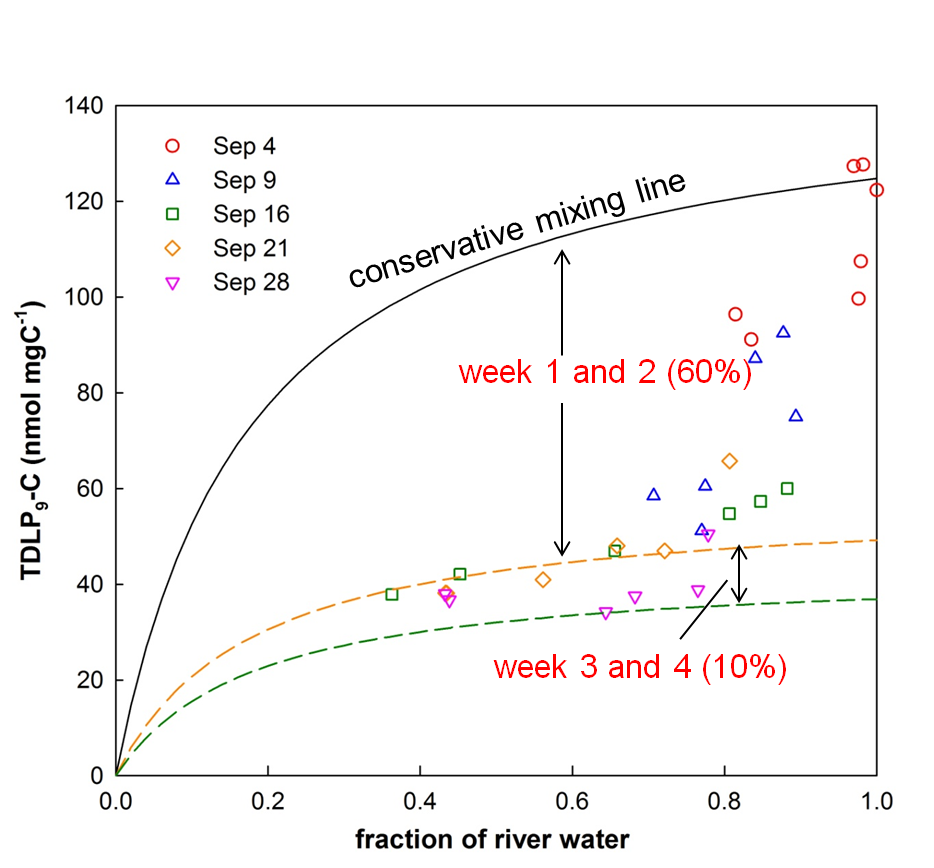 tDOC removal
tDOC decay constant
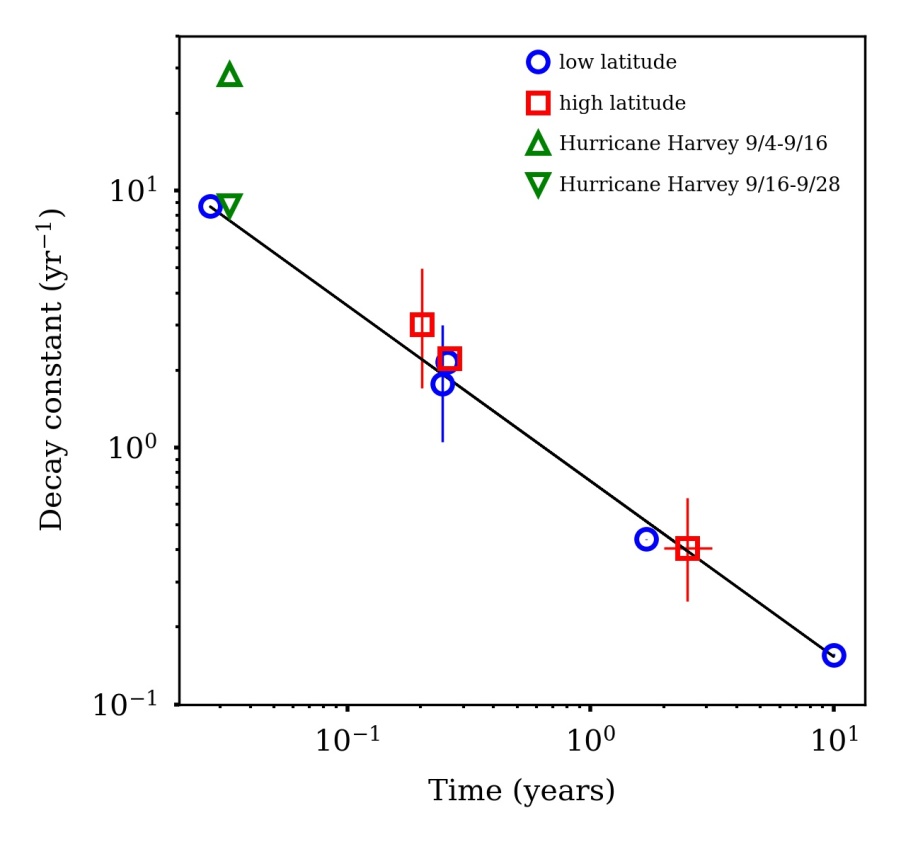 global decay constant
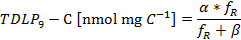 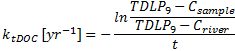 fR –  fraction of river water
α,β – model parameters

Freshwater endmember
-measured values in river water during first cruise
Seawater endmember
-DOC assumed to be 80 μM
-lignin = 0
TDLP9-Csample – fitted concentration at fR =1
TDLP9-Criver – concentration of river endmember
t – water residence time in years
High decay constant (~3 times)
 highly labile tDOC and/or efficient removal process
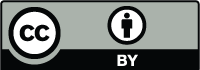 relative composition of major bacterial classes
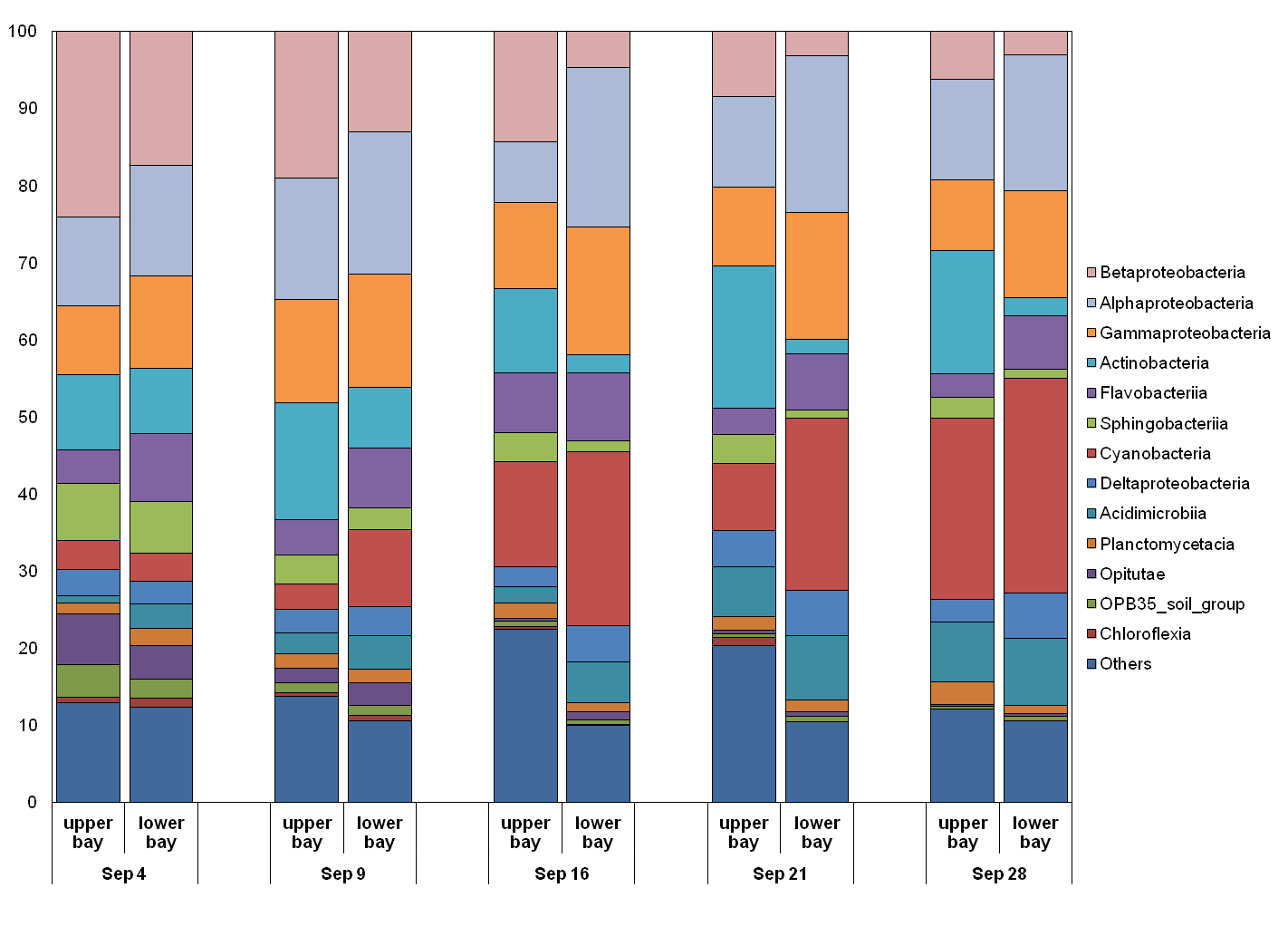 bacterial community change  change in decay rate
freshwater/soil/sedimentary microorganisms (e.g., Betaproteobacteria) 
 estuary/marine microorganisms (e.g., Cyanobacteria)
heat map showing scores of gene expressions
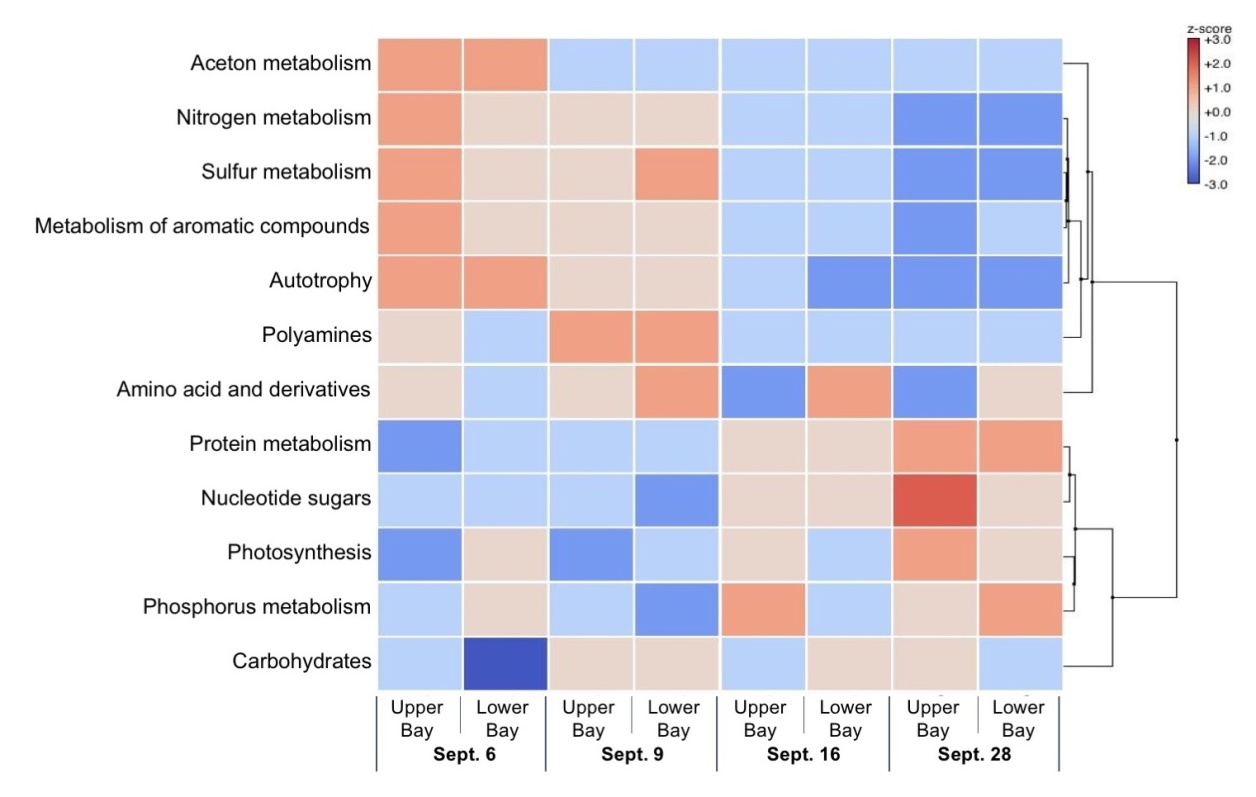 heterotrophy/tDOC metabolism
 autotrophy/planktonic DOC metabolism
Yan G, Labonté JM, Quigg A and Kaiser K (2020) 
Hurricanes Accelerate Dissolved Organic Carbon Cycling in Coastal Ecosystems. Front. Mar. Sci. 7:248. doi: 10.3389/fmars.2020.00248
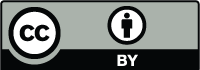